Figure 2 Cytoarchitectonic features observed in the MEG, AEG, and PEG. Figures from MEG, AEG, and PEG are organized in ...
Cereb Cortex, Volume 17, Issue 2, February 2007, Pages 475–491, https://doi.org/10.1093/cercor/bhj164
The content of this slide may be subject to copyright: please see the slide notes for details.
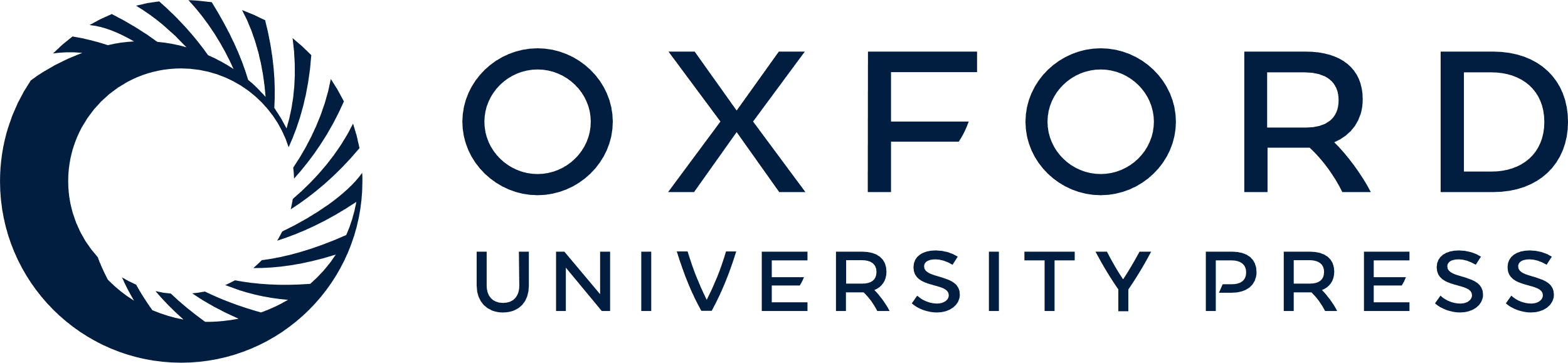 [Speaker Notes: Figure 2 Cytoarchitectonic features observed in the MEG, AEG, and PEG. Figures from MEG, AEG, and PEG are organized in 3 columns to show Nissl (A–C), CO (D–F), and SMI32 antibody staining (G–I) in different rows. With Nissl staining, cell density is highest and the granular appearance of the supragranular layers strongest in MEG (A), weakest in PEG (C), and intermediate in AEG (B). CO staining is strongest in the supragranular layers, although some CO-positive layer V neurons can also be observed (arrows). The supragranular CO staining is strong in MEG (D), intermediate in AEG (E), and weak in the PEG (F). Immunostaining with the SMI32 neurofilament antibody reveals a bilaminar pattern in MEG (G) and AEG (H), whereas in PEG there is only a monolaminar pattern of layer V positive neurons (I). The dashed lines indicate the borders of the different cortical layers, which were determined on the basis of the Nissl, CO, and SMI32 staining. Scale is shown in (C).


Unless provided in the caption above, the following copyright applies to the content of this slide: © The Author 2006. Published by Oxford University Press. All rights reserved. For permissions, please e-mail: journals.permissions@oxfordjournals.orgThe online version of this article has been published under an open access model. Users are entitled to use, reproduce, disseminate, or display the open access version of this article for non-commercial purposes provided that: the original authorship is properly and fully attributed; the Journal and Oxford University Press are attributed as the original place of publication with the correct citation details given; if an article is subsequently reproduced or disseminated not in its entirety but only in part or as a derivative work this must be clearly indicated. For commercial re-use, please contact journals.permissions@oxfordjournals.org.]